The World of English
by Prof. George Whitehead
What do you think?
It is important for learners and teachers of English focus primarily on western culture.

To be a fluent speaker of English it is necessary to develop native-like pronunciation.

Teachers should only use native standard English and avoid Konglish.

A trained native English speaking instructor is better than a trained non-native instructor.

Non-native speakers of English have more influence on English internationally than native speakers. 

Language teachers should only expose students to native English models. 

Knowing a lot of idioms and slang is important in becoming fluent in English.

Native speakers of English often have difficulties communicating in international settings. 

It is difficult to communicate without a high standard of grammar. 

Comprehensibility and international intelligibility should be the primary goal of English learners.
With your group come up with 6 English speaking Countries?
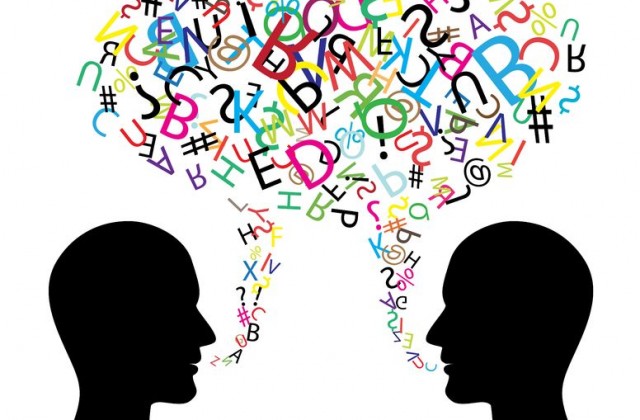 Which one has the best Engilsh?
What does a native speaker look like?
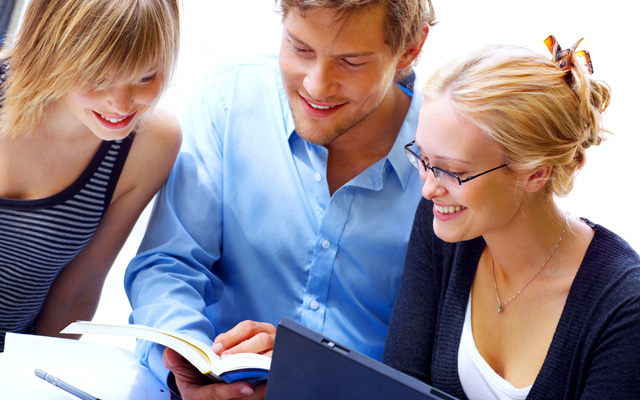 OLD STEREOTYPE
The Faces of English Today
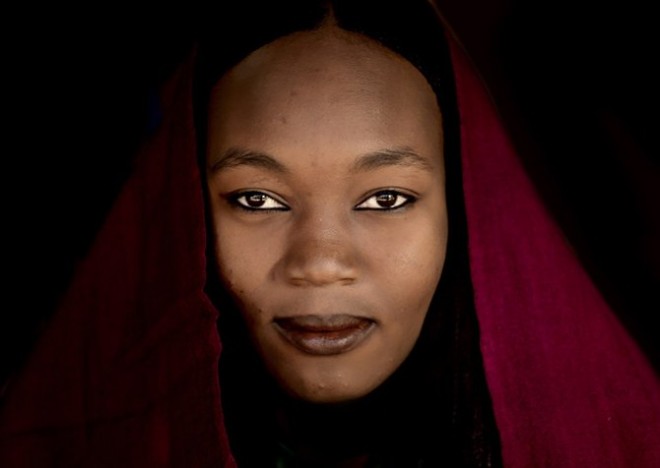 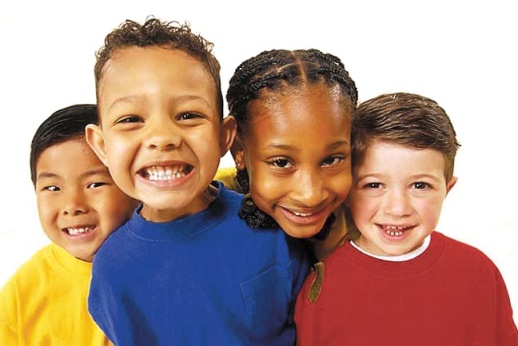 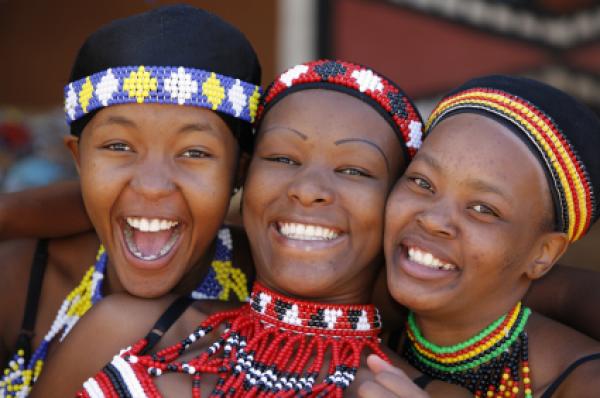 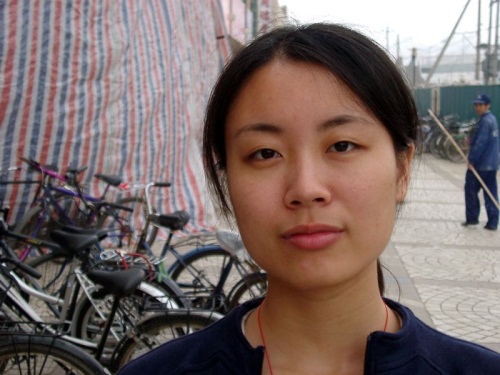 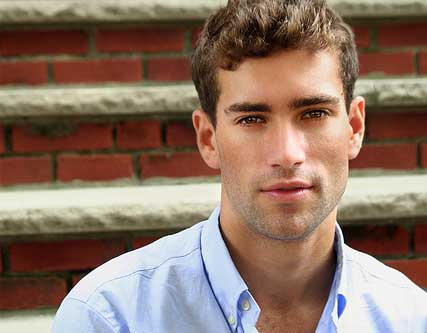 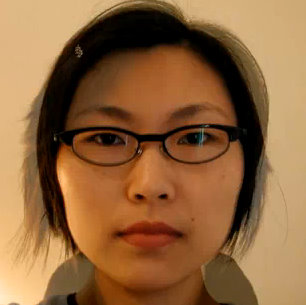 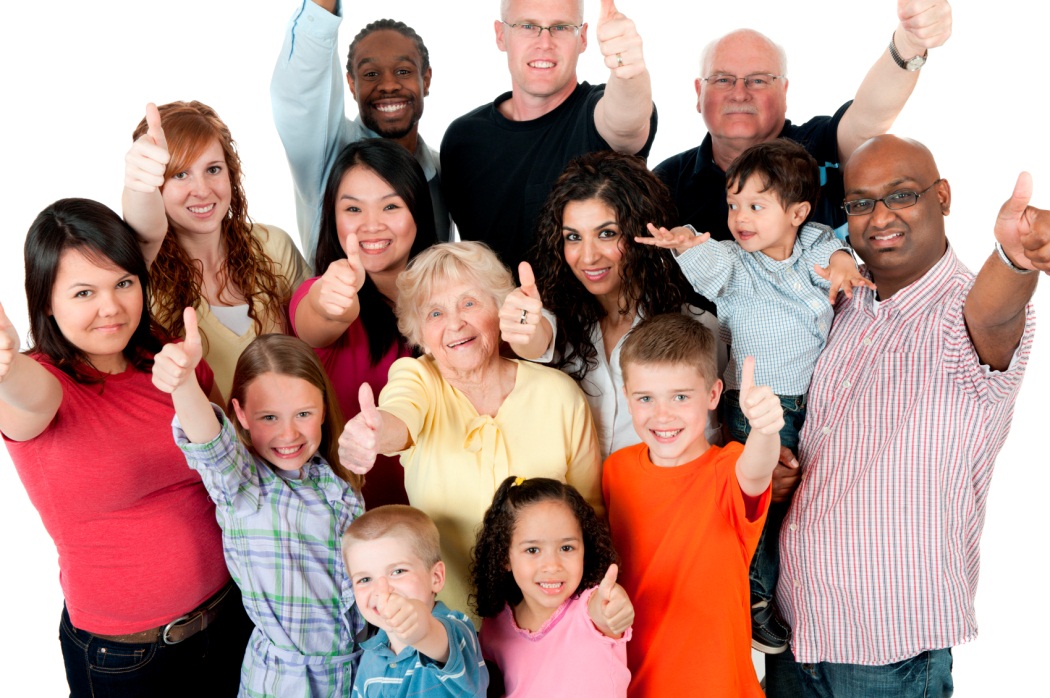 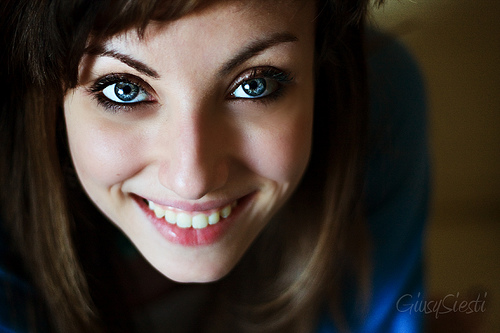 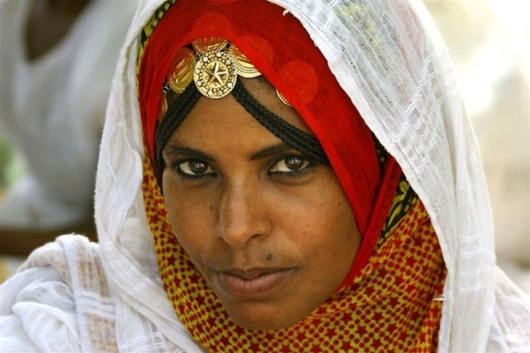 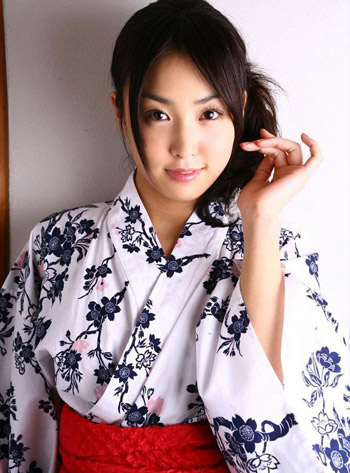 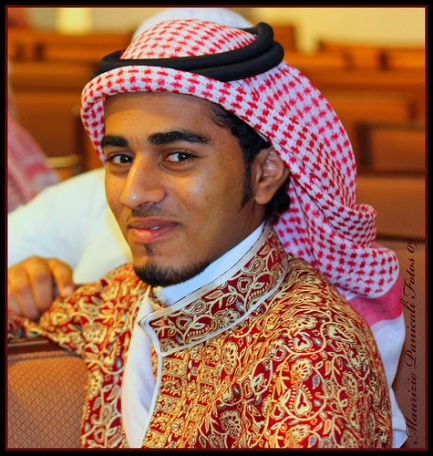 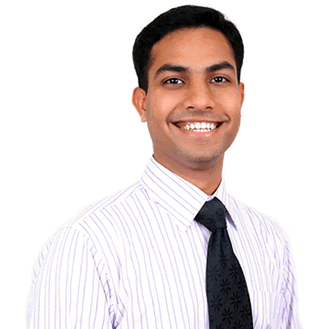 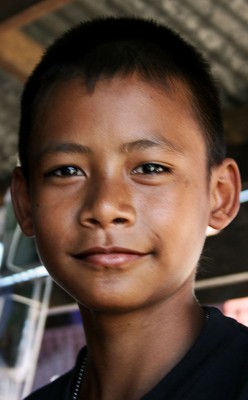 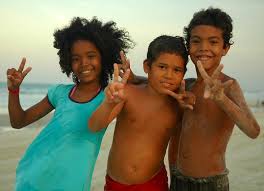 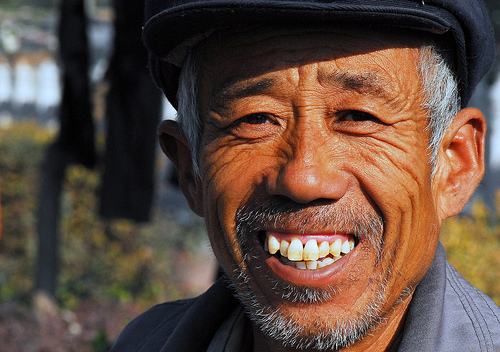 English Today
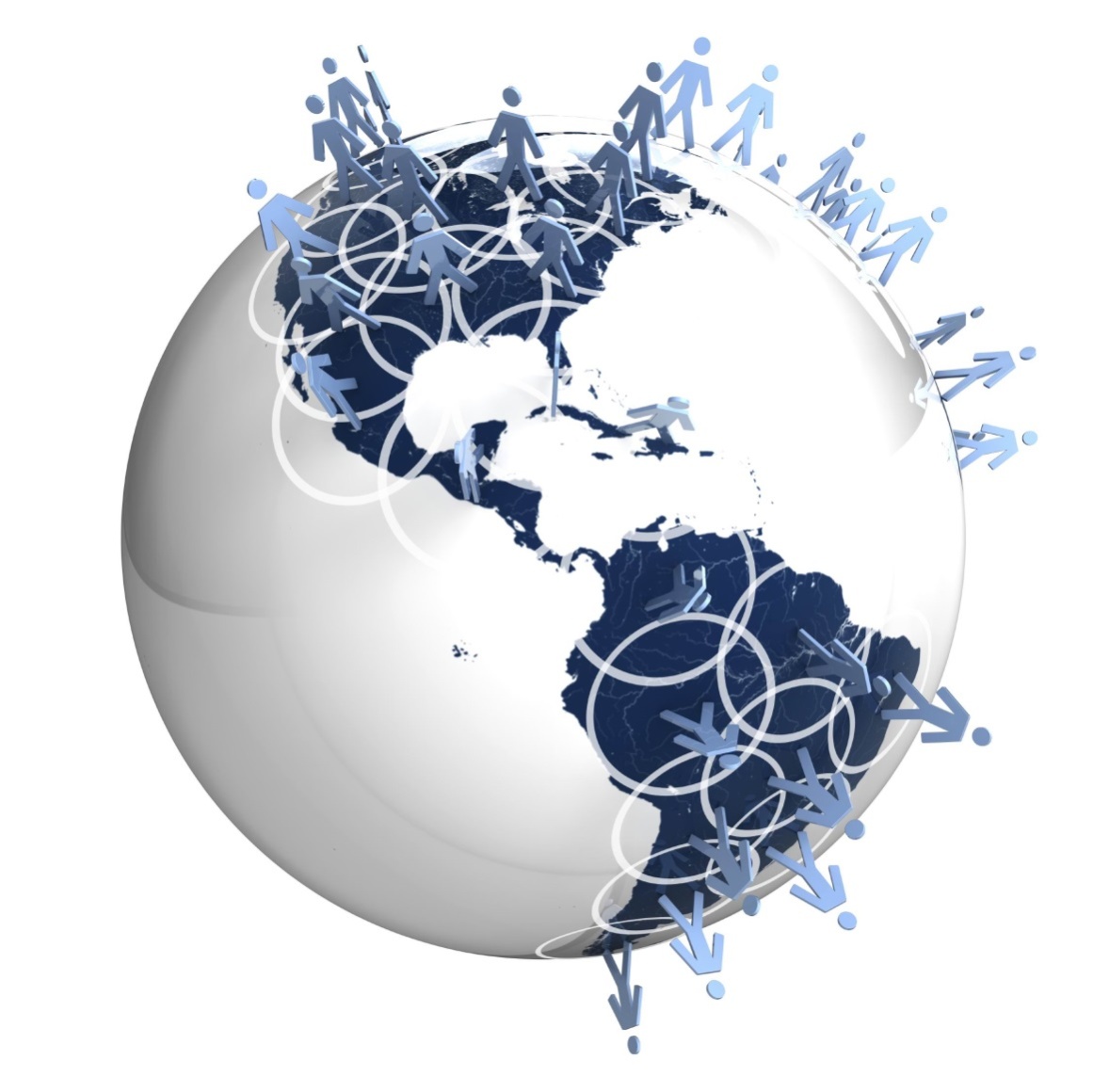 How did this video make you feel?
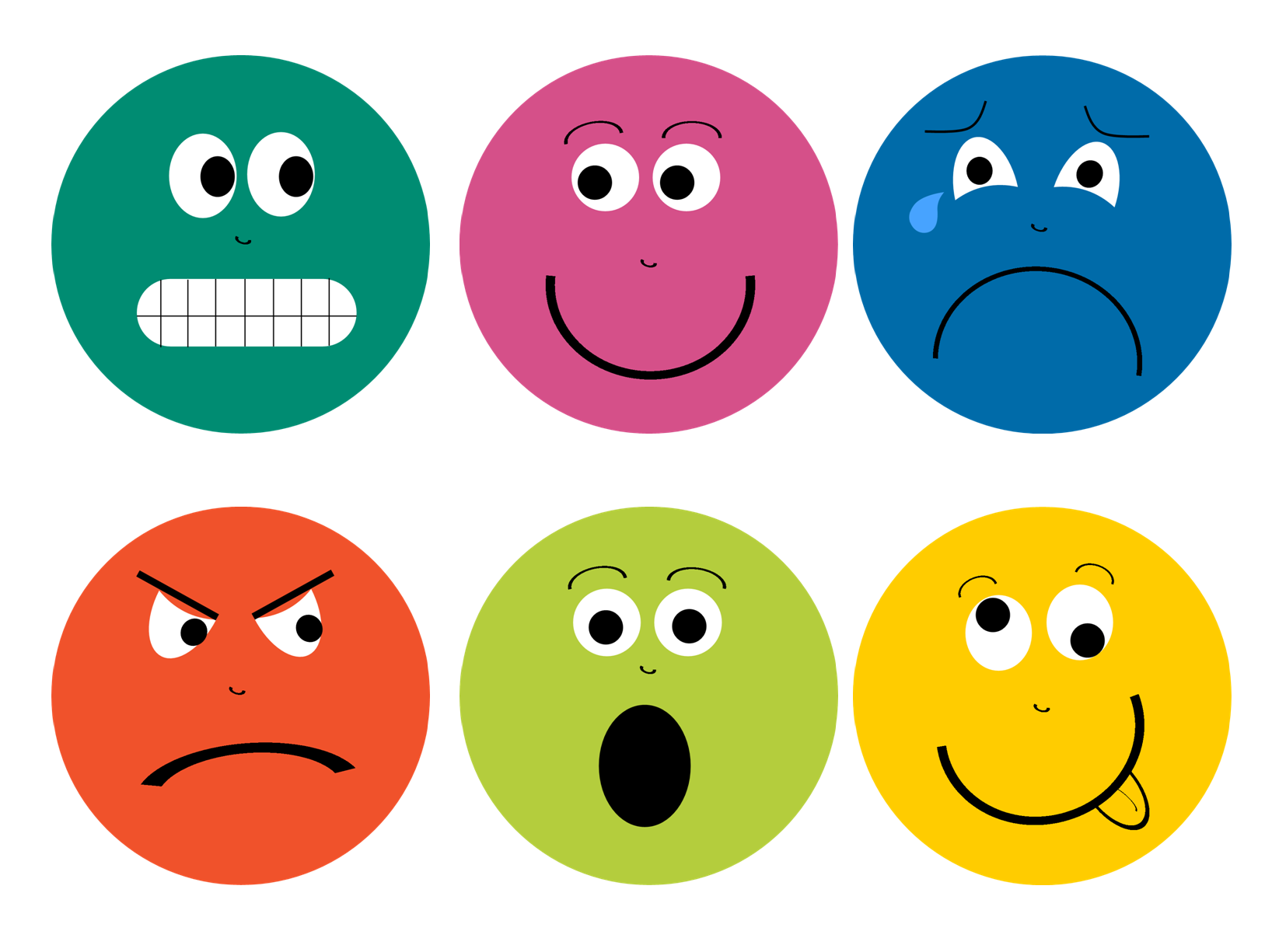 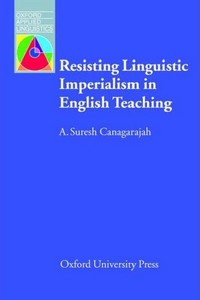 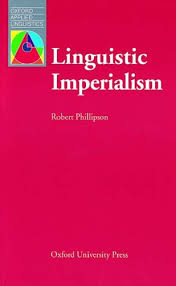 English as a Native Language
Primary/ Secondary Language
Foreign
Language
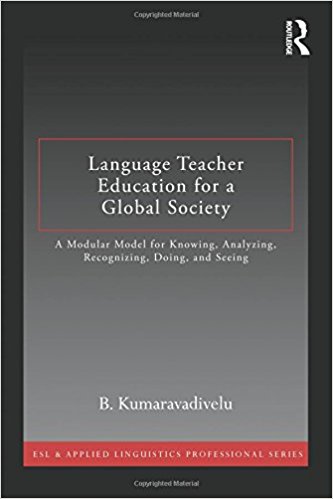 The Interests of the West
The teaching of English globally has overlapping  dimensions: scholastic, linguistic, cultural and economic (Kumaravadivelu, 2003a).  

In the post-colonial age, the west has great interest in the way in which each of these is viewed.
Scholastic Dimension
The scholastic dimension shows how the West has furthered its own vested  interests by promoting western knowledge and by belittling local knowledge about  language learning, teaching, and teacher education. 

i.e. CLT, TEE, Learner-centered
Linguistic Dimension
The linguistic dimension  reveals how the knowledge and use of local language(s) were made irrelevant for  purposes of learning and teaching English worldwide.

i.e. TEE, Native speakers only required to speak English, English only zones, English names
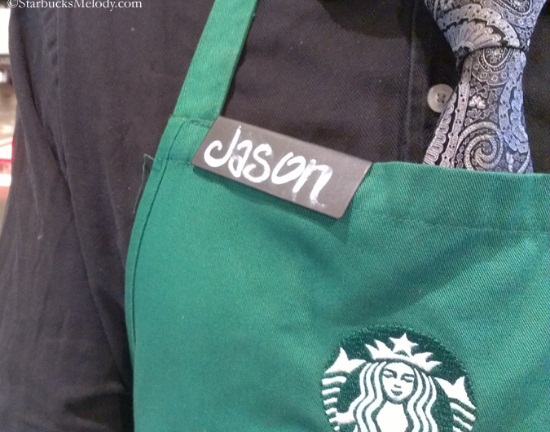 Cultural Dimension
The cultural dimension  aligns the teaching of English language with the teaching of western culture in  order to develop cultural assimilative tendencies among L2 learners. 

i.e. major focus on western culture, little focus on world cultures, little focus on being able to promote your own culture in English
Overall Benefits
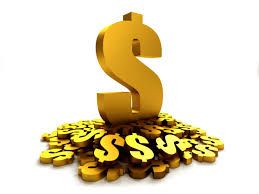 These three  dimensions are linked to an economic dimension aimed at job and wealth creation  benefitting the economy of English speaking countries through a worldwide ELT  industry. 

i.e. Just because you can speak it, you can teach it!
English as a Native Language
Second Language
Foreign
Language
Regional Varieties
Konglish
Turklish
Chinglish
Finglish
Poglish
Norweglish
Dunglish
Czenglish
Porglish
Hinglish
Spanglish
Greeklish
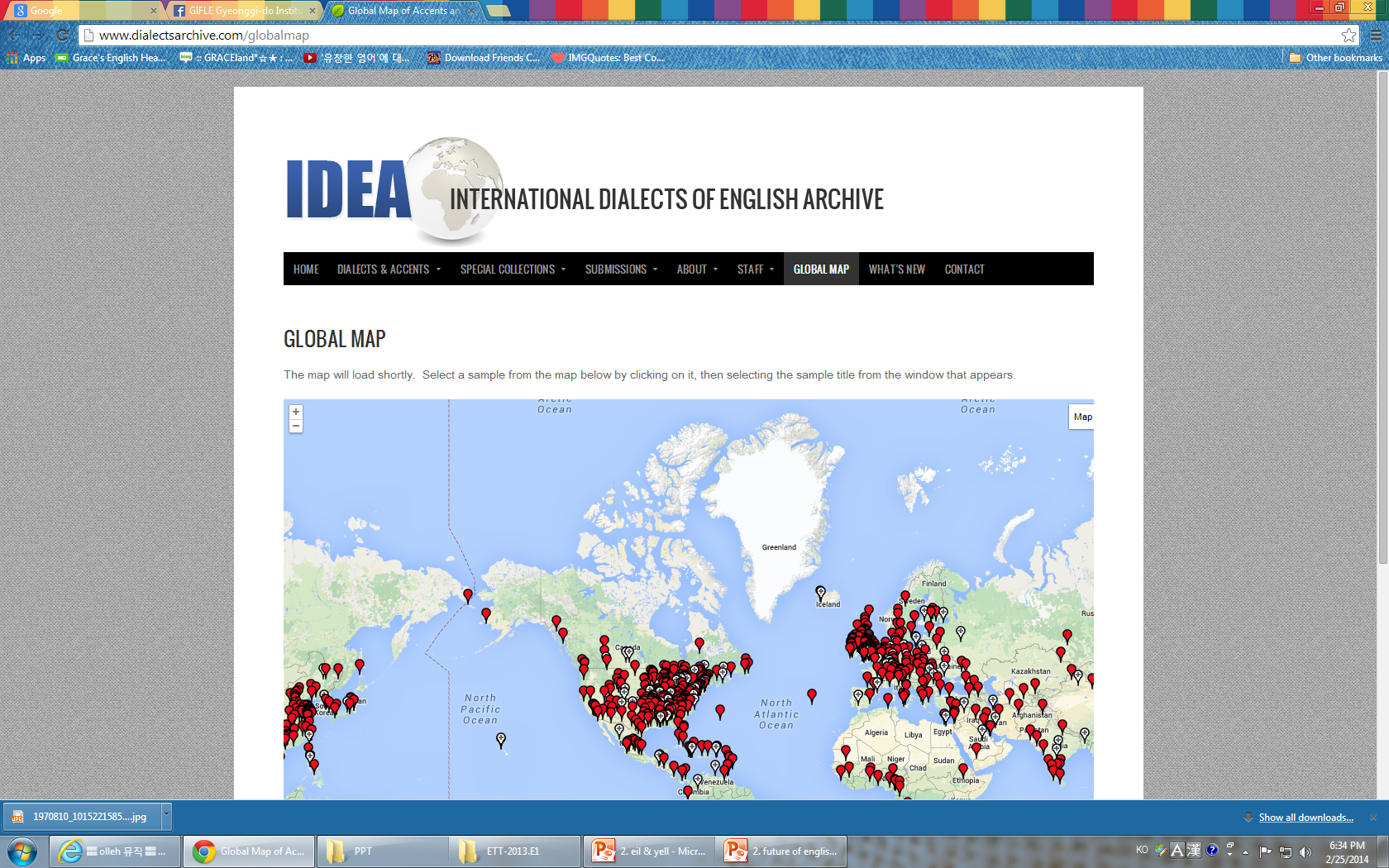 Tinglish
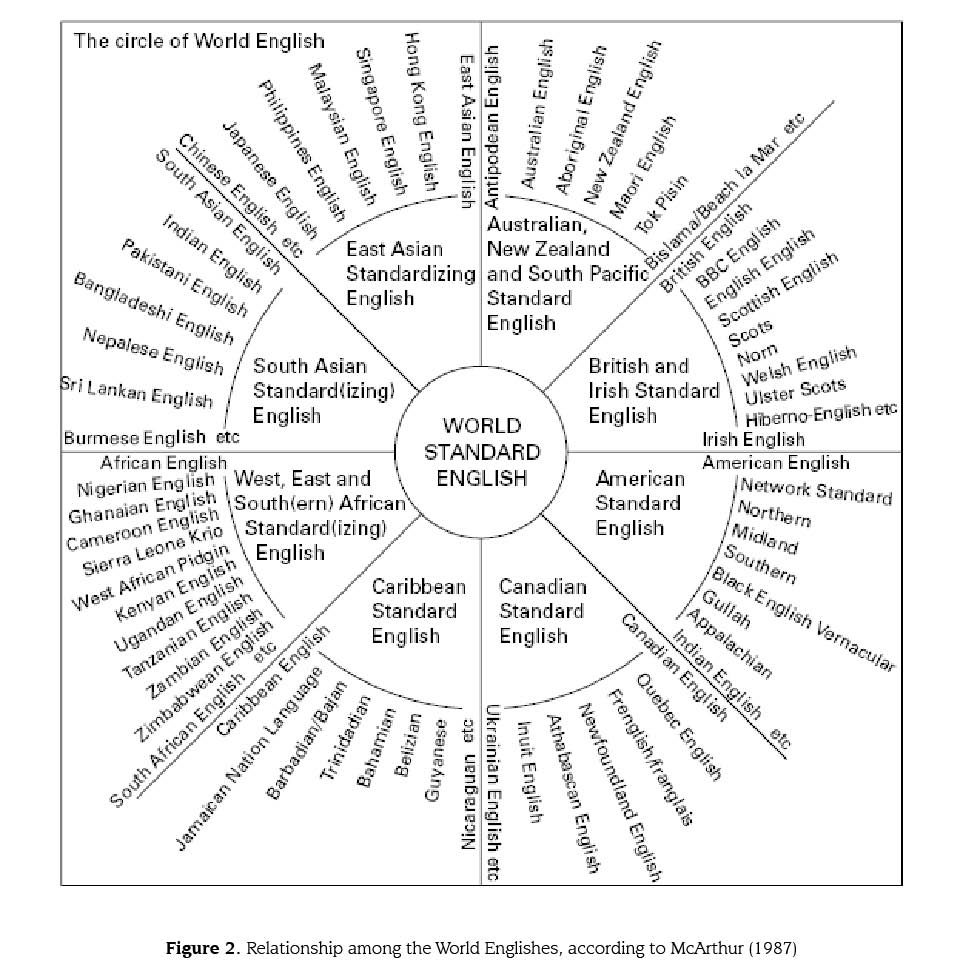 English is now an international language
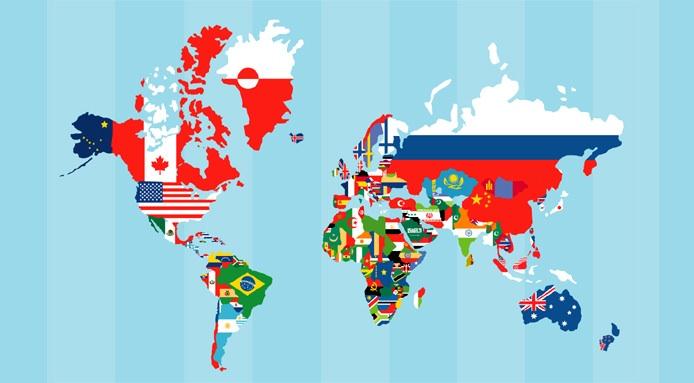 Current Facts
Currently, non-native speakers outnumber native speakers 
5  to 1
Who are you and your students most likely to interact in English with?
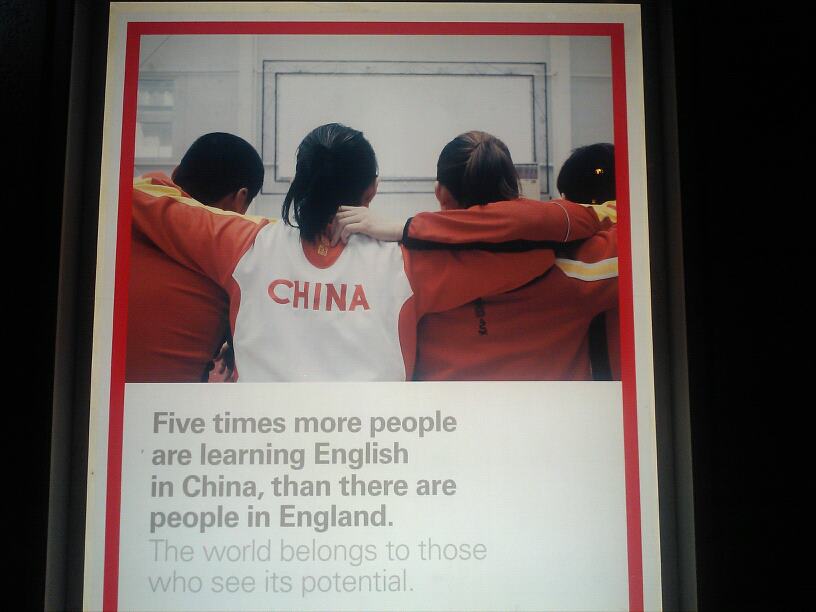 English Speakers Today
Current Facts
There are now speakers of English all around the world.

There are many fluent non-native speakers. 

EFL learners use the English language mostly for purposes of communication.

English should not necessarily affect ones national identity.
What now?
The linguistic and cultural sensitivities triggered by cultural globalization have  prompted the English language teaching community to try to make a meaningful  shift in policies and programs, and methods and materials governing English language  teaching and teacher education.
What’s really important?
With your group discuss your opinions about the order of importance of the skills below for English today. 

Pronunciation
Grammar
Confidence
A large vocabulary
Comprehensible output
Being familiar with different dialects
Understanding western culture
Idioms and slang
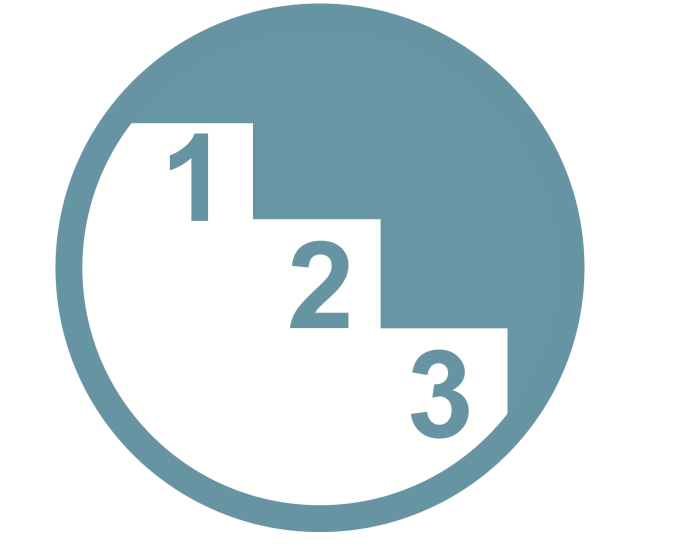 Prof. G’s List
Comprehensible output
Confidence
Being familiar with different dialects
Pronunciation
A large vocabulary
Grammar
Understanding western culture
Idioms and slang
Jack. C. Richards
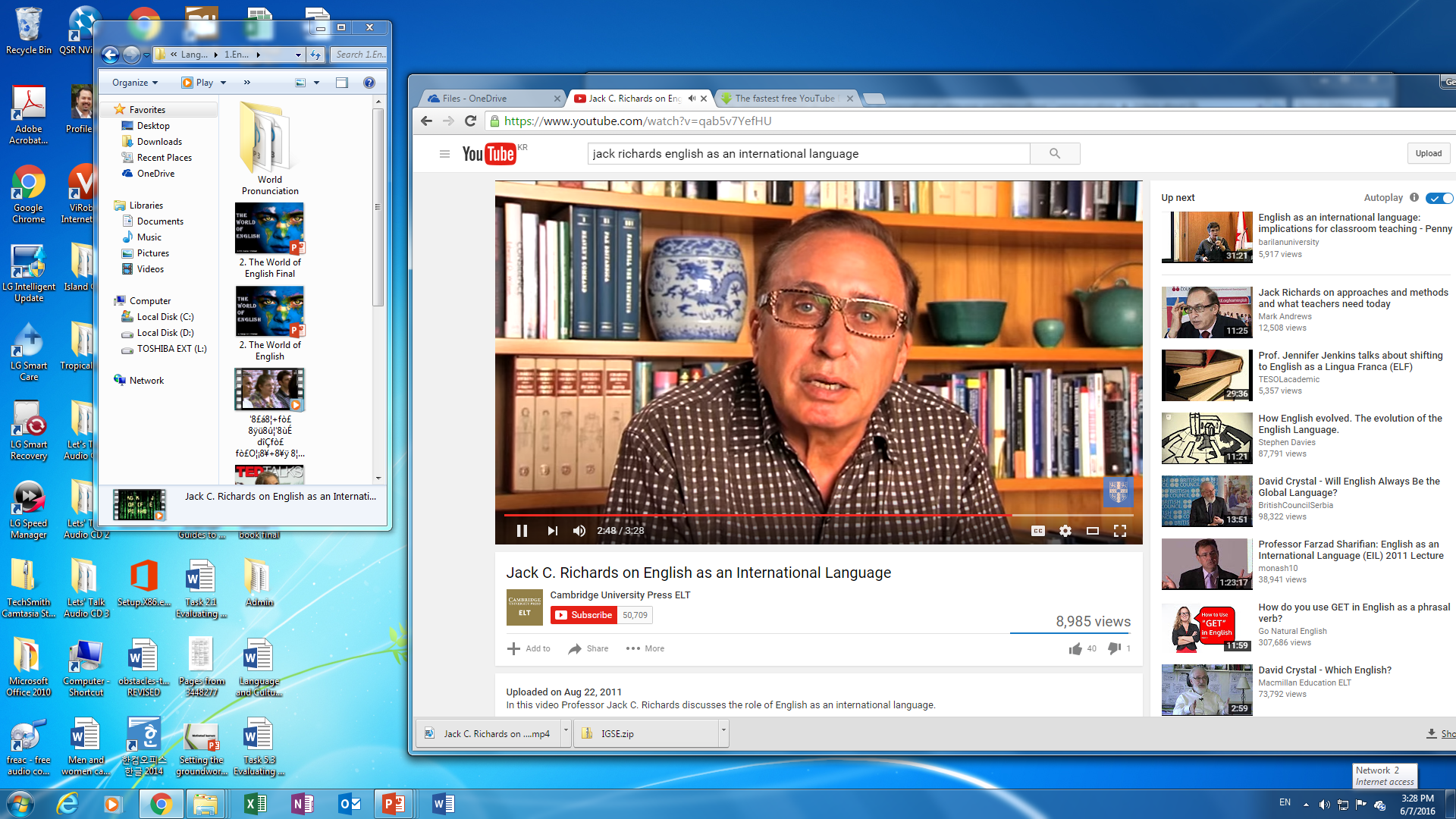 Key Points
In countries like Korea, Korean language and culture needs to come first. (한국에서는 한글과 한국문화가 우선이다)

English should not take over Korean culture and identity. (영어가 한국문화와 자기 정체성을 차지하지 않아야 한다)

You can be brilliant in your own language. English does not = intelligence!  (자기의 언어 가지고도 훌륭할 수 있다)

English is an additional skill.
Key Points
There are many fluent English speakers, not all are native…

The most important thing is to be comprehensible

Be proud to be a Korean English speaker

Native speakers can have troubles in international settings. 

Native speakers should try to understand your English just as much as you try to understand theirs.
In the classroom
It is important to maintain cultural values and identity when learning English. 

Foster the acceptance of different varieties of English.

Expose learners to varieties of English that they will likely encounter.

Introduce learners to the cultures they will be most likely to interact with. 

Non-native speakers can be great role models for English learners.
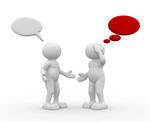 Fluency can be dangerous in International settings
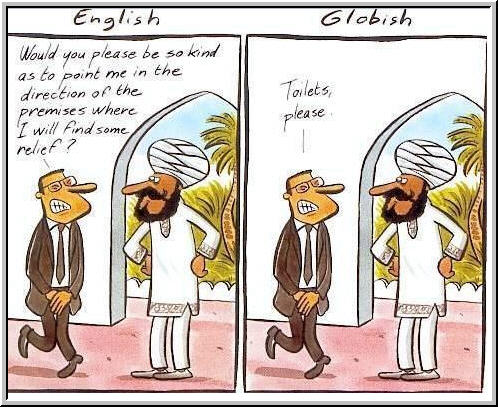 Mind Your Language
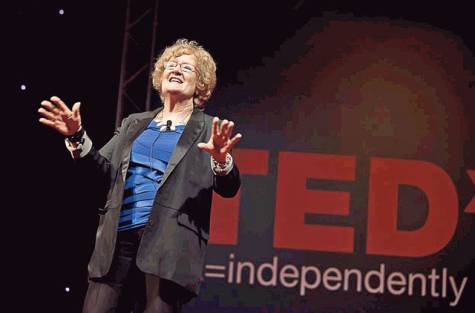 Discussion
With your group discuss the answers and reasons to the questions from the beginning of class.
What do you think?
It is important for learners and teachers of English focus primarily on western culture.

To be a fluent speaker of English it is necessary to develop native-like pronunciation.

Teachers should only use native standard English and avoid Konglish.

A trained native English speaking instructor is better than a trained non-native instructor.

Non-native speakers of English have more influence on English internationally than native speakers. 

Language teachers should only expose students to native English models. 

Knowing a lot of idioms and slang is important in becoming fluent in English.

Native speakers of English often have difficulties communicating in international settings. 
It is difficult to communicate without a high standard of grammar. 

Comprehensibility and international intelligibility should be the primary goal of English learners.
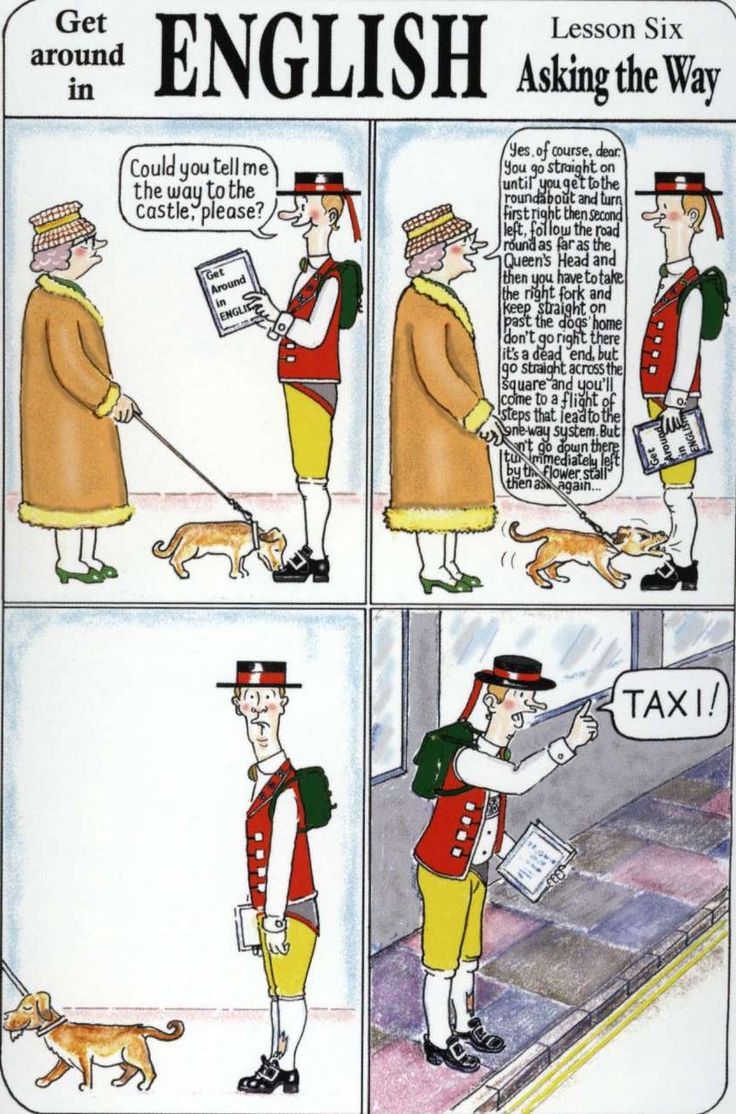 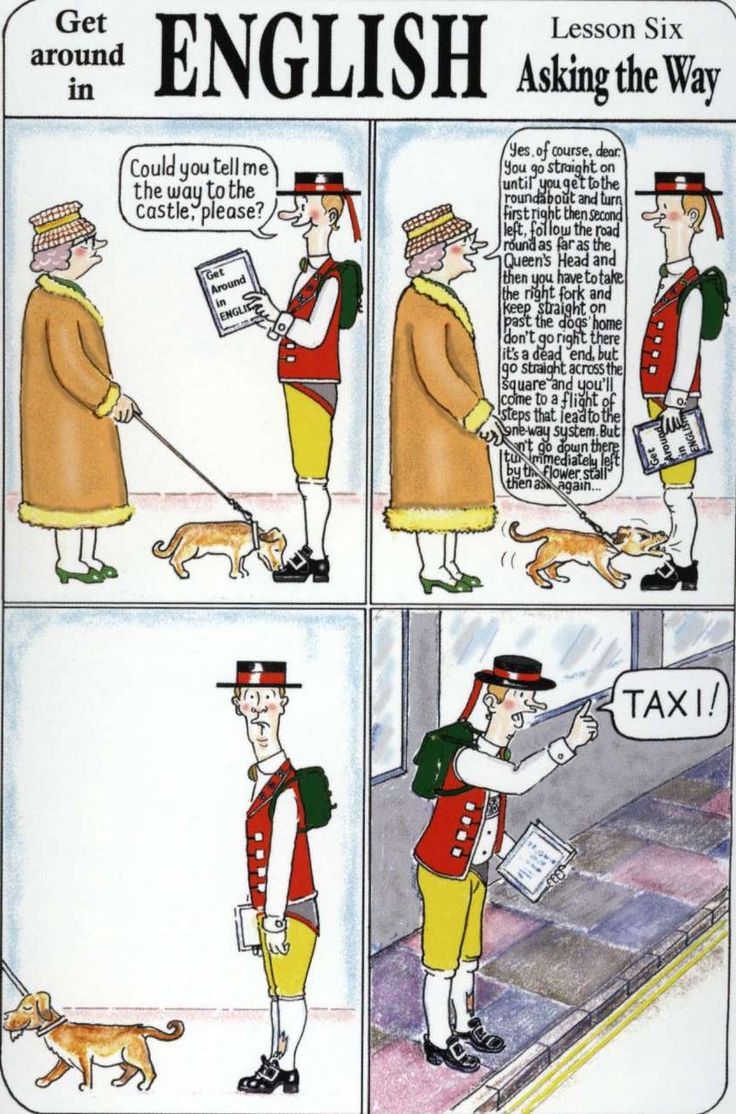 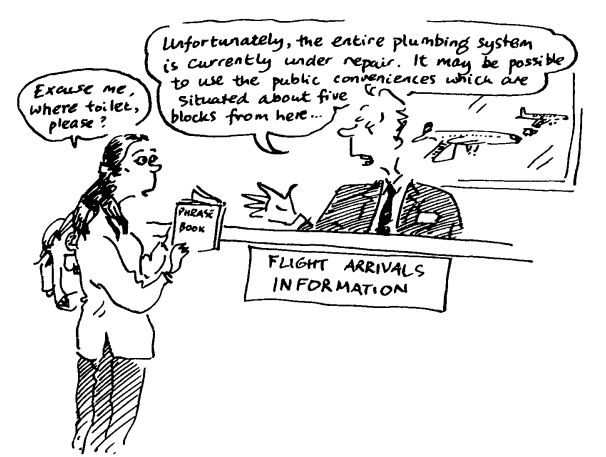 Goals of English
English is more than just a test score, It is a life skill. 

The primary goal of learning English should be to understand others and be understood (native and non-native). 

Accuracy in grammar, pronunciation are not as important if they do not affect comprehensibility.
Your English Goals
What are your future goals as an English teacher?
Write down at least 3 
Try to be as specific as possible

What are your goals as an English learner?
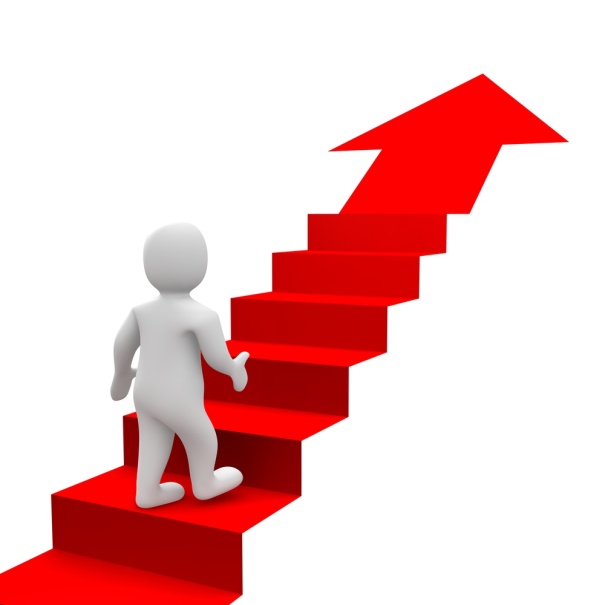 Wrap-up
In this lesson was there any information that shocked you? If so, why?

After learning about English today has your thinking changed about English? How so?

Was there anything you disagreed with? If so, explain. 

What can you do to be a more successful user of English in today’s world?
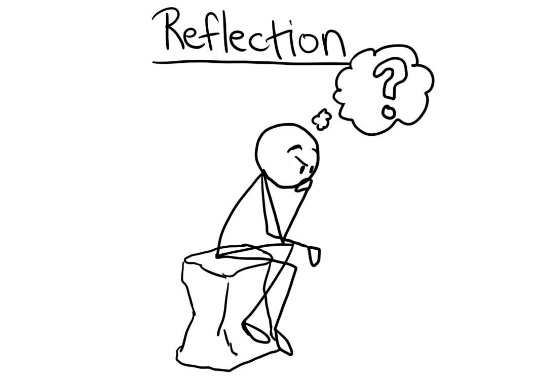 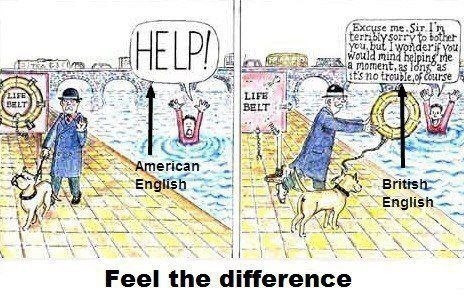